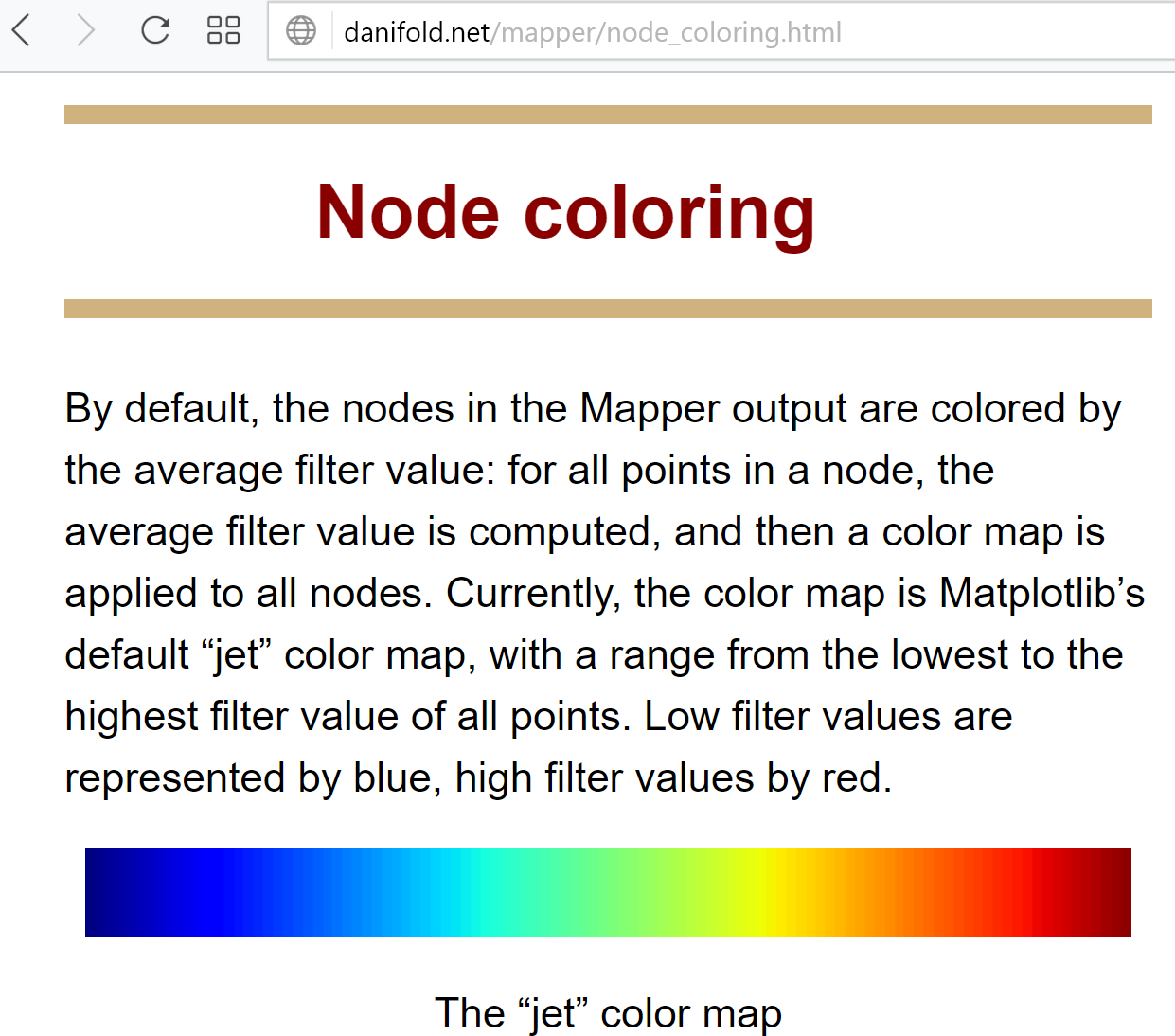 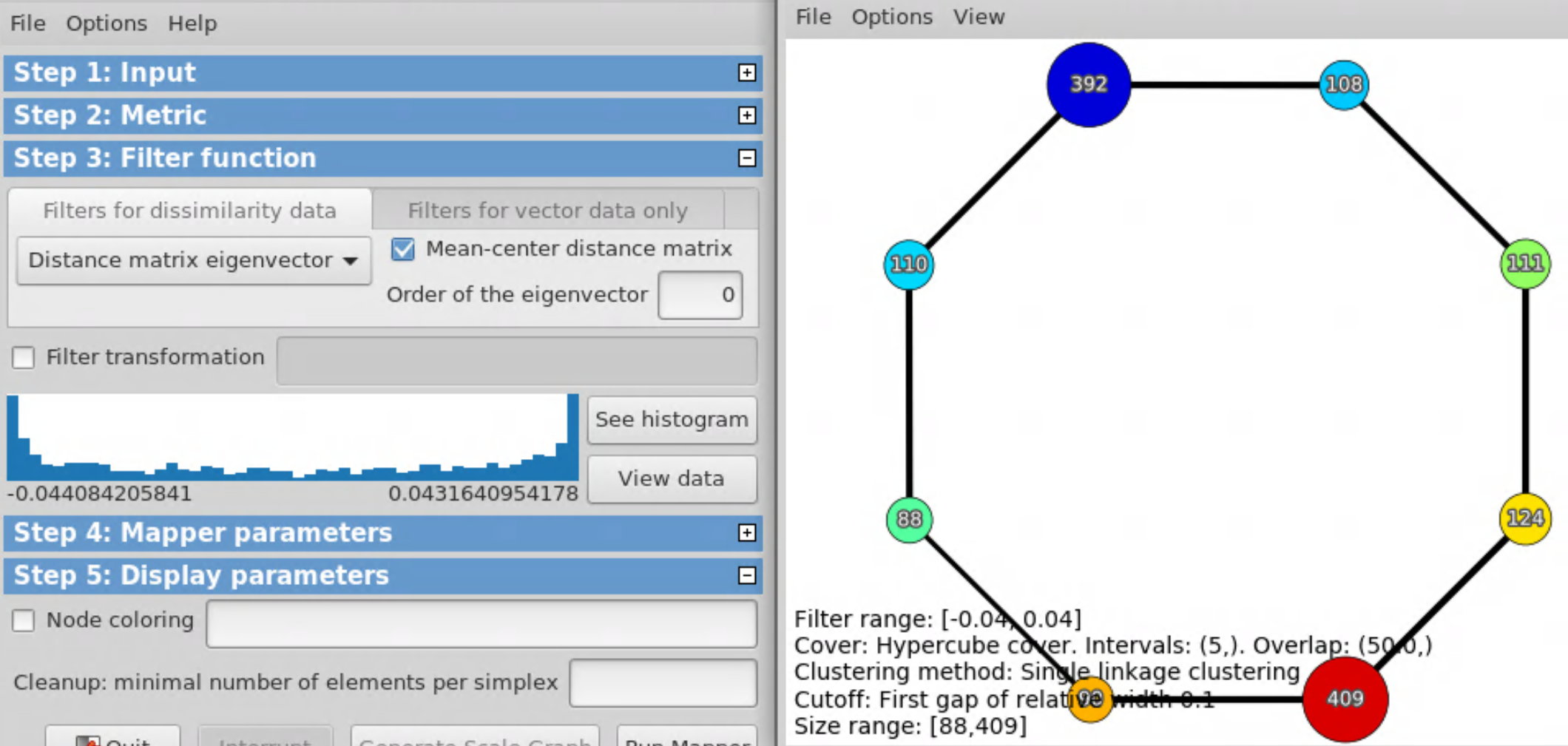 Default coloring is average filter value
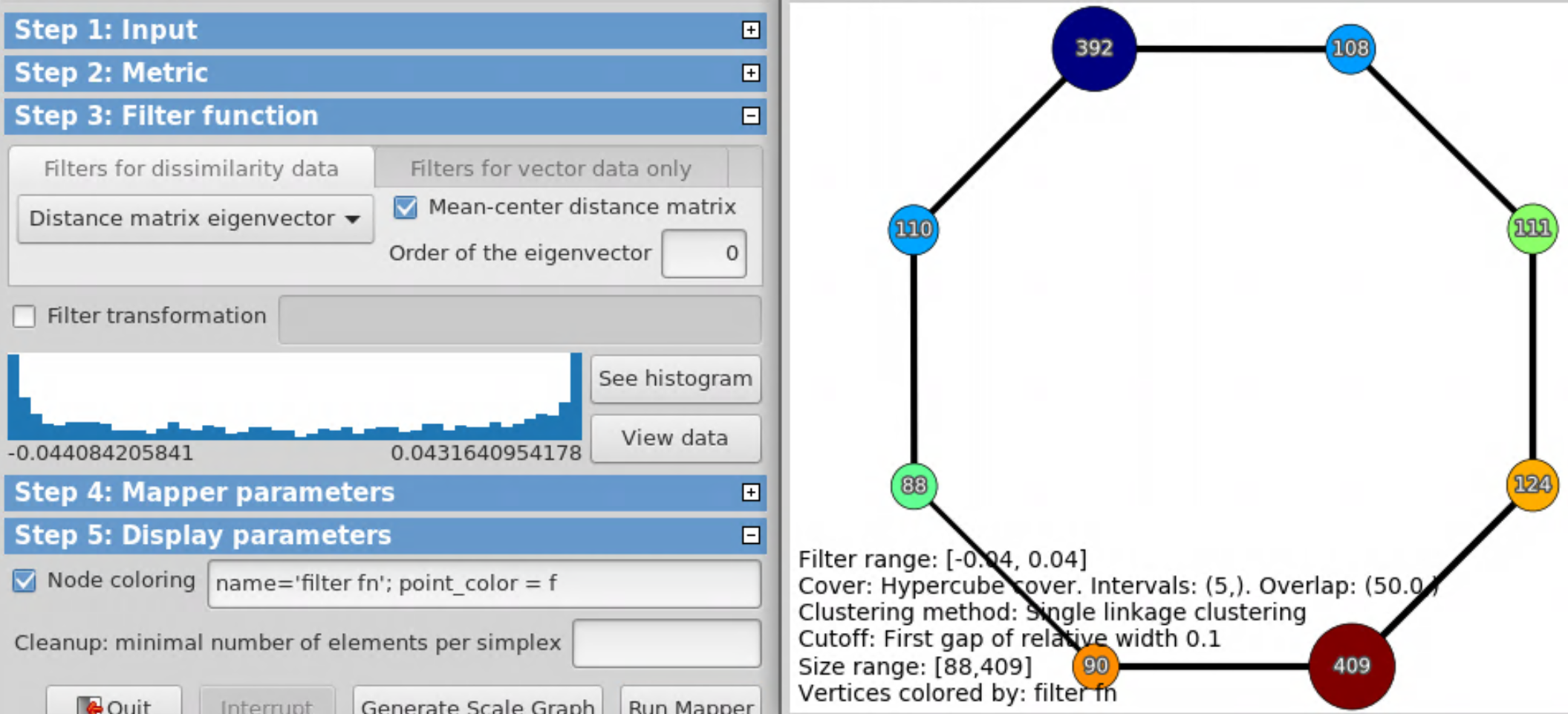 Can also specify color by filter function via
point_color = f
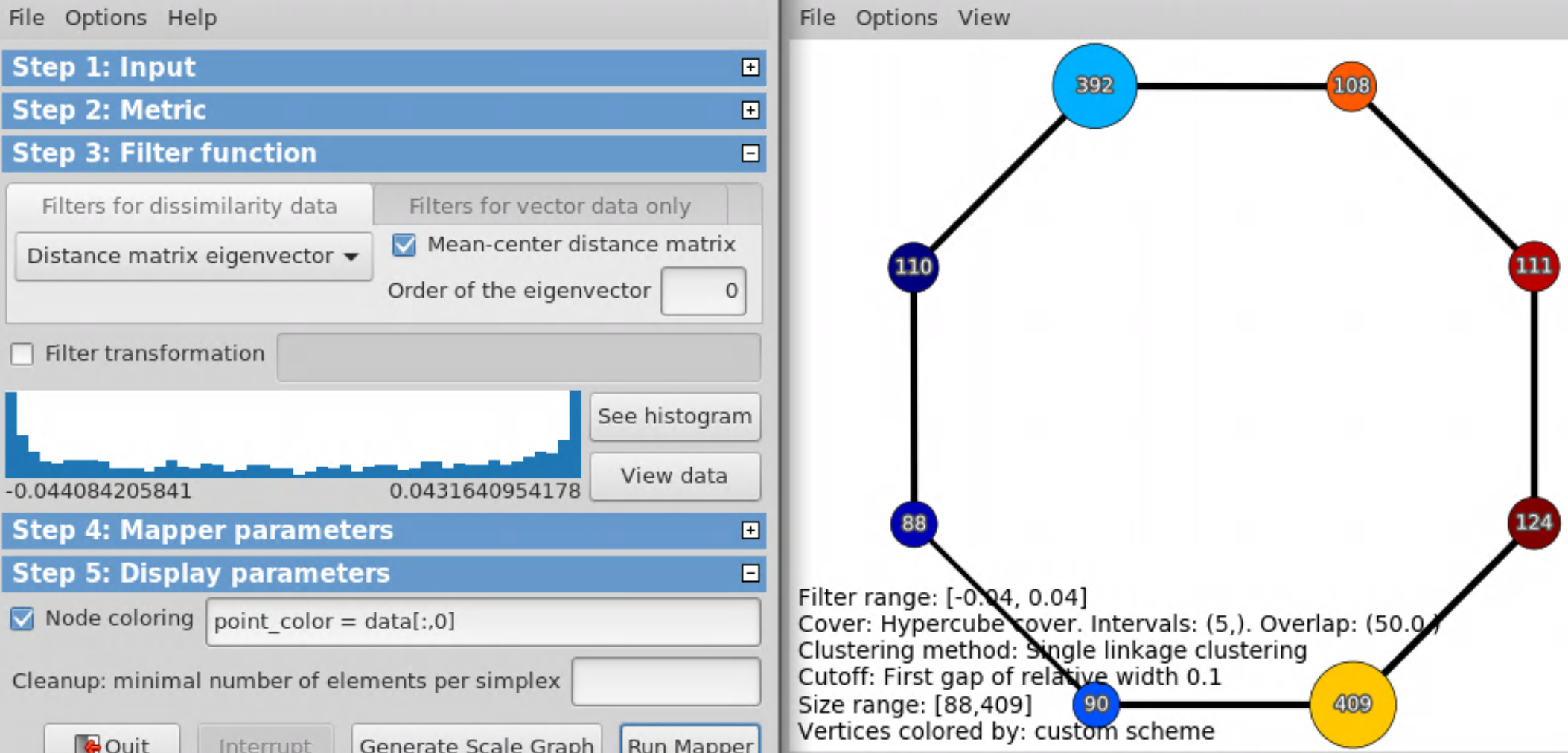 point_color = data[:,0]
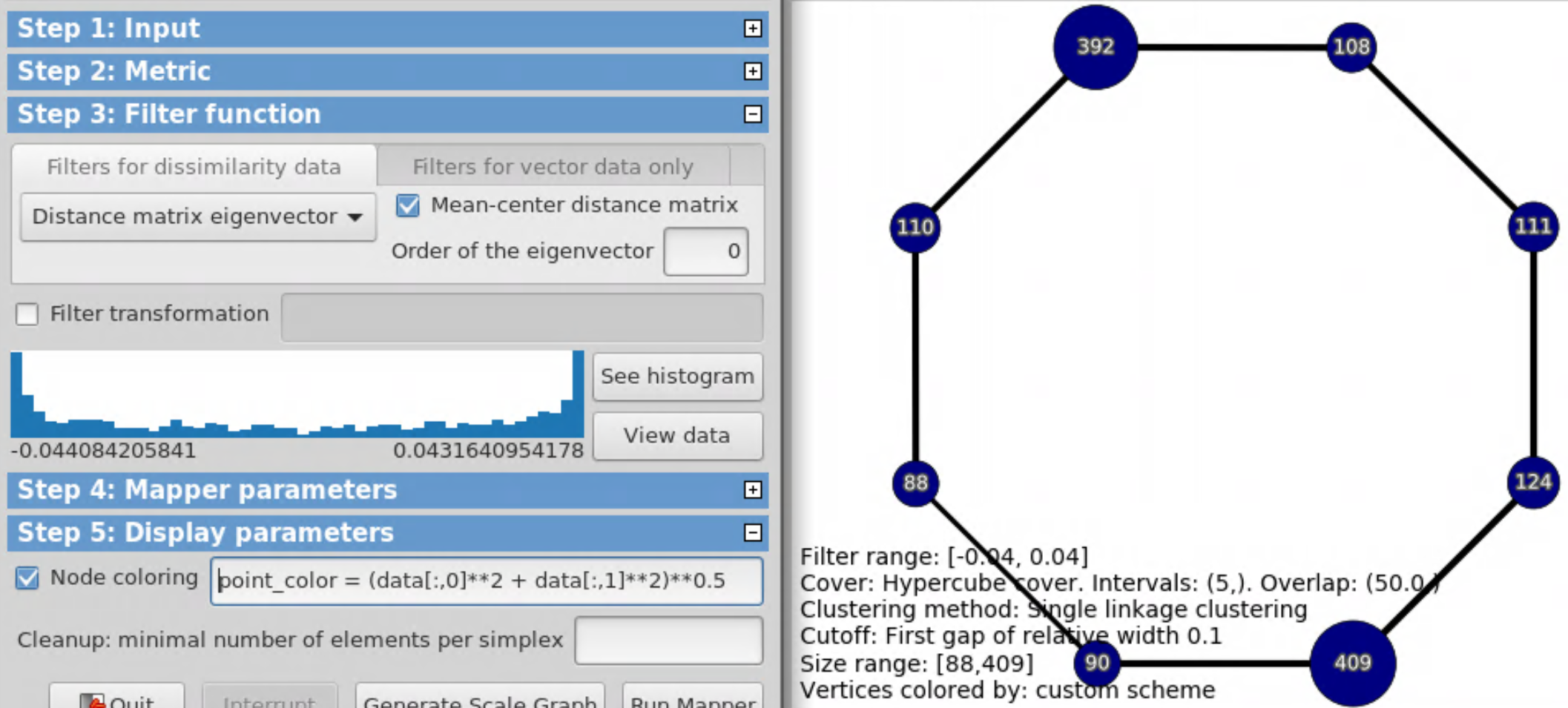 point_color = (data[:,0]**2 + data[:,1]**2)**0.5
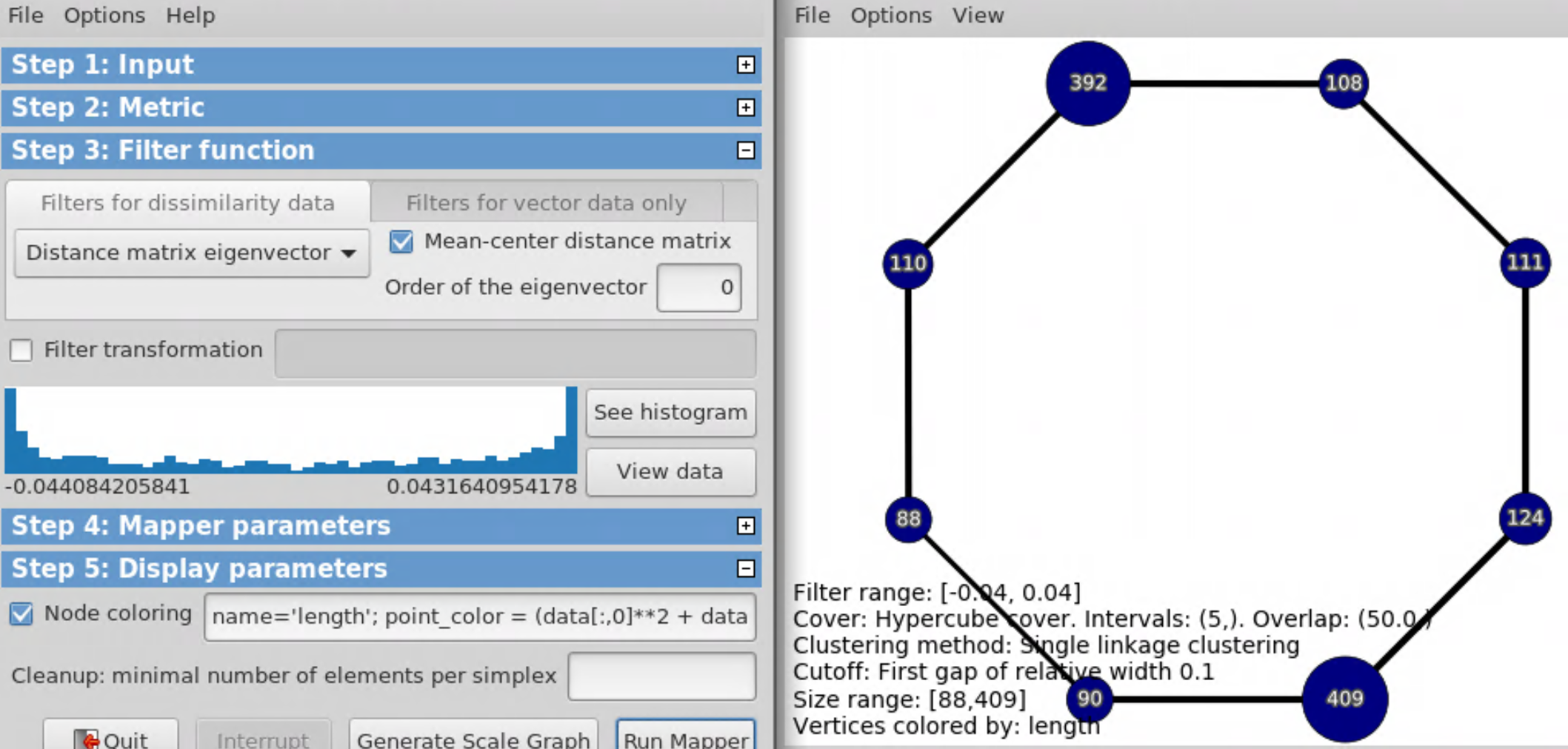 name = ‘length’;
point_color = (data[:,0]**2 + data[:,1]**2)**0.5
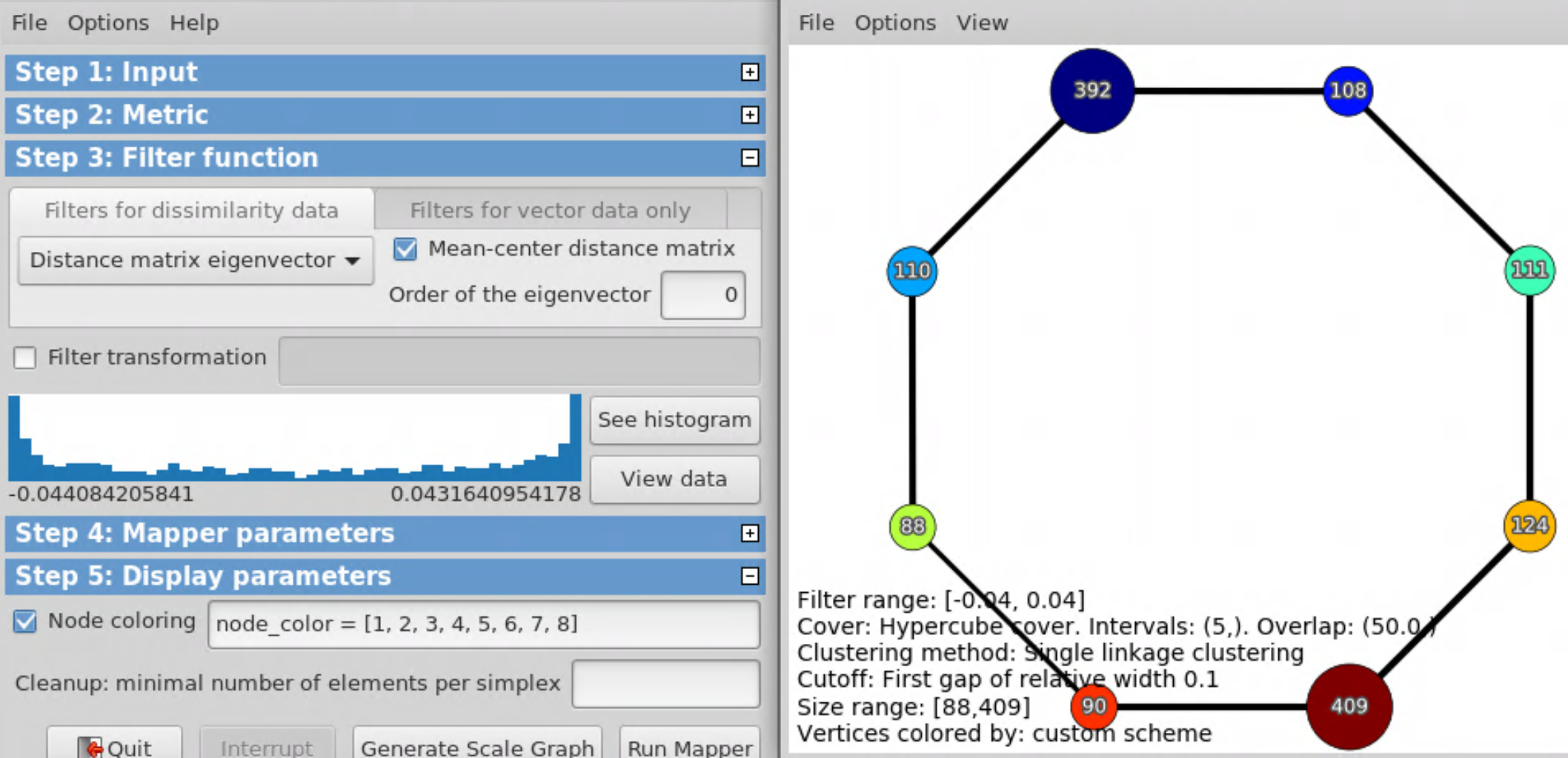 Alternatively, can specify node color
node_color = [1, 2, 3, 4, 5, 6, 7, 8]
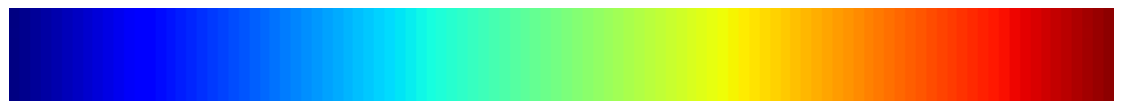